Practice assessment
Year 7 German
Term 3 achievement test
Date updated: 29/07/20
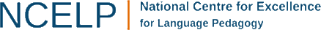 [Speaker Notes: Notes:
These practice assessment questions mirror the format of the various sections in the Term 3 Assessments. However, there are only two items per section in this practice sequence.
The rubrics are almost exactly as they would appear in the real test, with the exception of references to a precise number of items, which have been amended to ‘a few’, etc., to avoid any confusion owing to the fact that there are just two here.
The timings for each section have been left as for the real thing, however, in order for students to gain an appreciation of how long they would be working on each type of question. Please point out to them that working through the two example questions here may not take as long (though with any explanation and discussion as may be useful with the class factored in, it may be that longer is actually spent on each section than would be the case for the real test).
For the listening section, the audio for each item is accessible via the ‘player’ button adjacent to the question. Each item is recorded only once; where it is specified that students will hear an item twice, please click the play button again when ready.
All of the vocabulary, with the exception of the unknown words in the phonics section, are taken from the NCELP scheme of work leading up to the assessment week; these are not therefore frequency-referenced here. The unknown words in the phonics section are frequency-referenced in the slide notes.]
Section A: Listening - Phonics
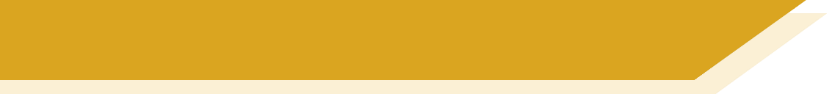 This part of the test will take around 4 minutes. You will hear the German words listed below. 
 
Complete the spelling of each word by filling in the missing letters. Each dash (_) represents one missing letter. 
 
For some of the words you hear, there may be more than one way of spelling them.  
Just type in any one possible spelling for each word. 
 
The aim is to see how you write the sounds that you hear. You won’t know these words. Don’t worry – just do your best! 
 
You will hear each word twice.  

1. Gef _ hl
2. erl _ _ tern
There is one mark for each item.
1
Answer: Gefühl
Answer: erläutern
2
[Speaker Notes: Transcript
1. Gefühl
2. erläutern

Gefühl [502] erläutern [1790]

Source of frequency information:
Jones, R.L & Tschirner, E. (2011). A frequency dictionary of German: Core vocabulary for learners. London: Routledge.]
There is one mark for each item
Section A: Listening - Vocabulary
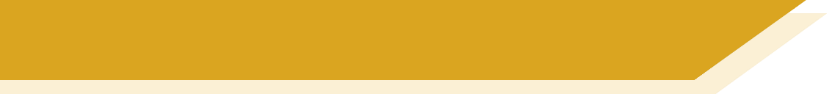 This part of the test will take around 9 minutes.
PART A – MEANING.You will hear some German words. Put a cross (x) under the picture or English word that best matches what you hear.You will hear each German word twice.
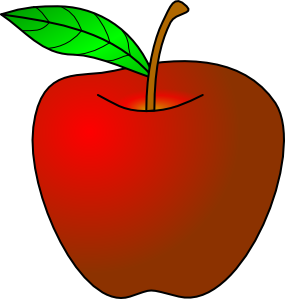 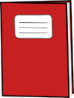 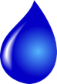 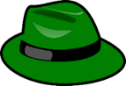 1
x
2
x
[Speaker Notes: Transcript
1. das Obst
2. danach]
There is one mark for each item
Section A: Listening - Vocabulary
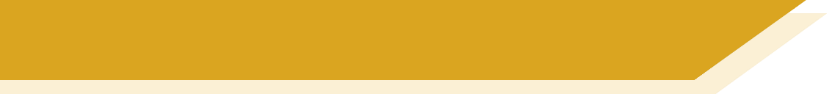 PART B – CATEGORIES

Here are some English categories. You will hear the categories read out to you. Then, you will hear four words in German. Put a cross (x) under the word (A, B, C or D) which is a good example of the category. You will hear each set of German words twice.

Which German word is a good example of …?
x
1
x
2
[Speaker Notes: Transcript
1. A – der Keks 	B – die Hose	   	C – das Geld		D – die Zeitung
2. A – der Markt	B – die Straße		C – die Bibliothek	D – die Stadt]
There is one mark for each item
Section A: Listening - Grammar
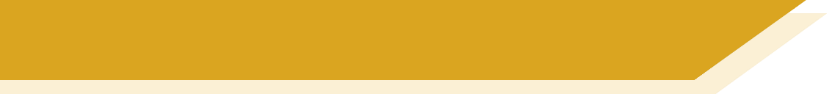 This part of the test will take 3 ½ minutes to complete.   
  
 
PART A 
 
You will hear some sentences. You will hear each sentence twice. 
 
Decide whether each sentence is a STATEMENT or a QUESTION. 
 
Circle your answer.
 
		1	STATEMENT		QUESTION
 
		2	STATEMENT		QUESTION
1
2
[Speaker Notes: Transcript
1. Wir essen heute in der Stadt.
2. Sucht er das Museum?]
There is one mark for each item
Section A: Listening - Grammar
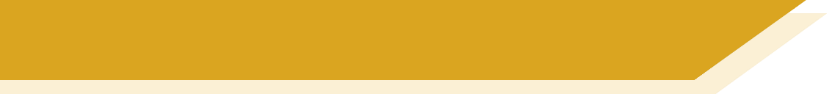 PART B 
You will hear some sentences. The subject is missing. Put a cross (x) next to the person or people the sentence is about. You will hear each sentence twice.
1
x
2
x
[Speaker Notes: Transcript:
1. [Wir] nehemen den Zug.		
2. [Sie] trinkt Wasser.]
There is one mark for each item
Section B: Reading - Vocabulary
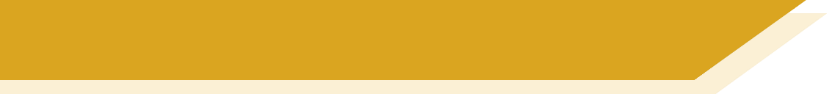 This part of the test will take around 5 minutes.
 
PART A – SYNONYMS
 
Put a cross (x) next to the word with the most similar meaning to the word in bold.
x
x
There is one mark for each item
Section B: Reading - Vocabulary
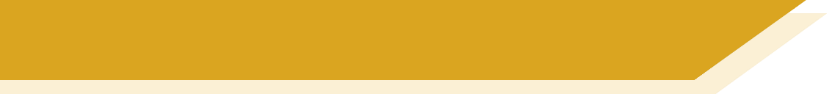 PART B – OPPOSITES
 
Put a cross (x) next to the word which has the opposite meaning to the word in bold.
x
x
There is one mark for each item
Section B: Reading - Vocabulary
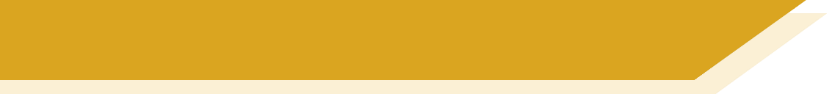 PART C – ASSOCIATIONS
 
Click on a box to put a cross (x) next to the word which best goes together with the word in bold.
x
x
There is one mark for each item
Section B: Reading - Grammar
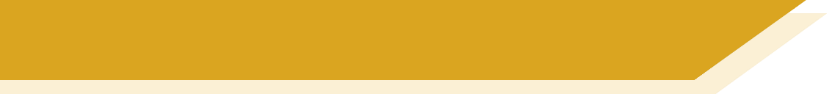 This part of the test will take around 10 minutes.
 
PART A

Read the sentences. The subject is missing. 
Put a cross (x) next to the person or people the sentence is about.
x
x
There is one mark for each item
Section B: Reading - Grammar
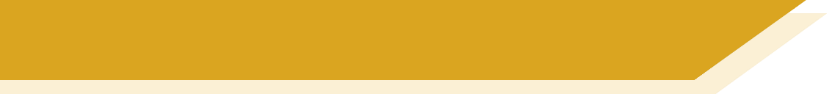 PART B

A word is missing in each of the next four sentences. 
Click on a box to put a cross (x) by the article that completes the sentence. 
 



1. Ich brauche ___ Antwort (feminine).	☐ der		☐ die		☐ das		☐ den


2. ___ Lehrer (masculine) ist nett.		☐ der		☐ die		☐ das		☐ den
x
x
There is one mark for each item
Section B: Reading - Grammar
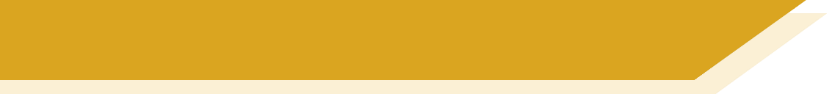 PART C

Decide what these German sentences mean in English. 
Click on a box to put a cross (x) next to your answer.
x
x
There is one mark for each item
Section B: Reading - Grammar
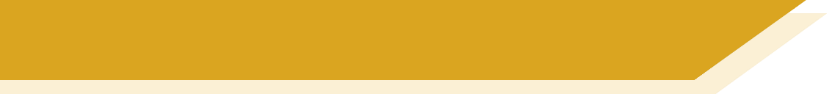 PART D

Read the sentences. The start of the sentence is missing. 
Click on a box to put a cross (x) next to the correct start of each sentence.
x
x
There is one mark for each item
Section B: Reading - Grammar
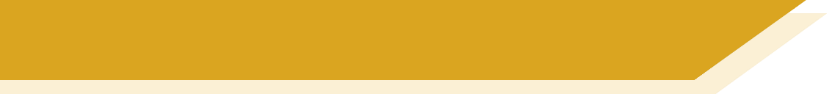 PART E

Read the sentences. The last word is missing. 
Put a cross (x) next to the noun that completes the sentence.
 

1. Er hat meinen ... 		☐ Hut (masculine)		☐ Uniform (feminine)	

2. Ich bekomme kein …		☐ Gutschein (masculine)	☐ Geschenk (neuter)
x
x
There is one mark for each item
Section B: Reading - Grammar
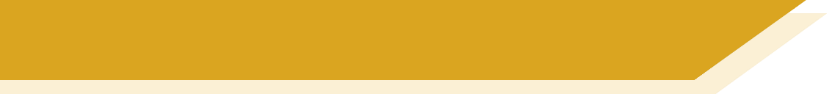 PART F

Read the sentences. Decide what is missing from the start.
Click on a box to put a cross (x) next to the correct start of each sentence.
x
x
x
There is one mark for each item.

0.5 mark awarded for a correct noun with a missing or incorrect article.
 
1 mark awarded for an otherwise correctly-spelled word with a missing or incorrect type of accent.
SECTION C: Writing - Vocabulary
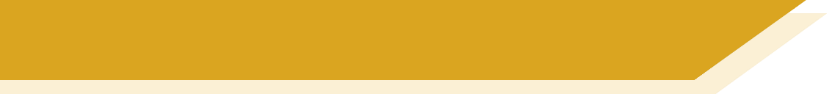 This part of the test will take around 5 minutes.
 
Translate the English words in brackets to complete the German sentence.
 
 
1) ____ __________ ist groß. (the library)            			 	 (write two words)


2) Die Hausaufgaben sind nicht ______. (easy)                      	              (write one word)
Die   Bibliothek
leicht
There is one mark for each item 
(for correct word order)
SECTION C: Writing - Grammar
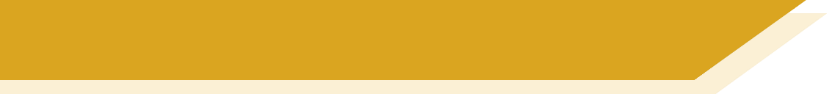 PART A

Change the order of the words to turn each statement into a question.
Geht er in die Stadt
Magst du den Unterricht
There is one mark for each item
SECTION C: Writing - Grammar
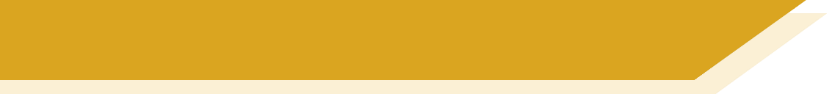 PART B

Write the German for the English given in brackets. Use the clues to help you. 
 
								Clues 

1. Wir  __________ eine Liste. (write)				to write = schreiben

2. Du __________ in der Schule. (learn)				to learn = lernen
schreiben
lernst
There are two marks per item.

1 mark for correct word order 

0.5 mark for correct pronoun
0.5 mark for correct weak verb ending
SECTION C: Writing - Grammar
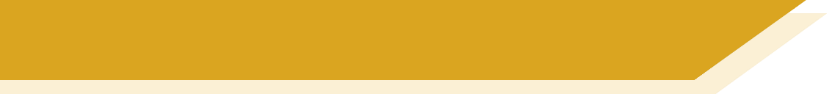 PART C

Complete the sentences by writing the German for the English phrases in brackets.
 



1. Manchmal __________ __________  in die Stadt. (we go)		to go = gehen


2.  __________ __________ kaum Probleme. (he has)			to have = haben
gehen          wir
Er               hat
There is one mark for each item
SECTION C: Writing - Grammar
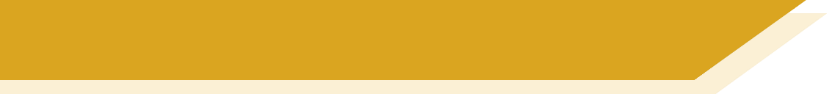 PART D

Read the German sentences. 

In sentence 1, the noun is underlined. There is a gap in sentence 2.  

Complete sentence 2 with the German word for the word in brackets.
Er
es
sie
There is one mark for each item
SECTION C: Writing - Grammar
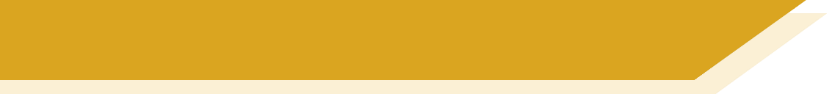 PART E

Read the sentences. 
Complete sentence 2 with the PLURAL form of the underlined noun in sentence 1.
Plätze
Fenster
Familien
There is one mark for each item
SECTION C: Writing - Grammar
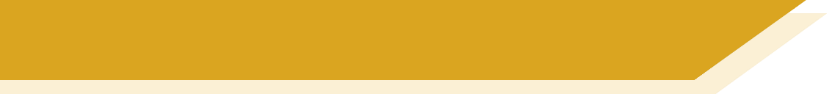 PART F

Change each German sentence to make it negative.
Das ist kein Baum.
Es ist nicht praktisch.
SECTION D: Speaking - Phonics
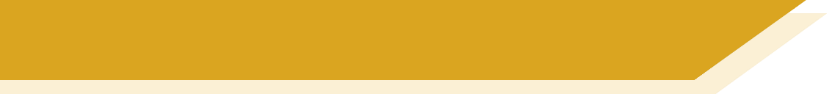 The phonics part of the test will take around 2 minutes. That’s 6 seconds per word – you have time to think about each one carefully. 

Read this list of German words aloud. You won't know the words. Just say them as you think they should sound. You will get marks for pronouncing the bold, underlined parts of each word correctly. If you’re not sure, don’t worry – just have a go and do your best. 
Ehe
2. Vorschrift
0 marks: Incorrect pronunciation based on English SSC.
1 mark: Correct knowledge of target SSC, but pronunciation with an English accent.
1 mark: Correct pronunciation of target SSC
[Speaker Notes: When you do this part of the test, you will probably want to record it to send to your teacher.There are many ways to record and send audio.  Make sure you use the one your teacher recommends.If she or he doesn’t have a preference, there is a suggested platform to use given in the instructions on the test that you are now ready to download.Good luck for your test.  Now, close the video and click next on the page to download and complete your assessment.






die Ehe [1276] die Vorschrift [1588]]
There is one mark per item.
0 errors = 1 mark
1 or 2 errors = 0.5 marks
3 or more errors = 0 marks
Errors are defined as: 
no gender, indiscernible / wrong gender
one incorrect or omitted SSC
one omitted or unnecessary stress
SECTION D: Speaking - Vocabulary
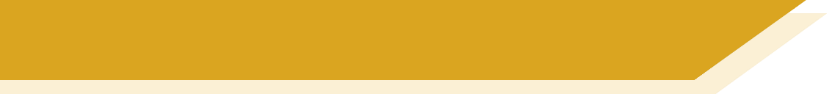 The vocabulary part of the test will take around 2 minutes.
 
Say the German for the words below. Remember to say the word for ‘the’ if needed!
 
 
 
1. money				(two German words, include the word for ‘the’)
2. both					(one German word)
Answer: das Geld
Answer: beide
There are two marks per item.
1 mark: Correct word order (statement: subject pronoun - verb / question: verb - subject pronoun)

0.5 mark: Correct pronoun
0.5 mark: Correct weak verb form
SECTION D: Speaking - Grammar
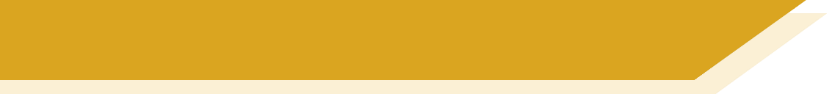 This part of the test will take around 6 minutes.
 
PART A

Say the German for the English in brackets. 
The gaps tell you how many German words you need. The clue tells you which verb to use.
 								Clue	  
1. (we use) __________ __________ das Handy.       	 	to use = benutzen

2. (are you staying) __________ __________ zu Hause?	           	to stay = bleiben
Wir        benutzen
Bleibst           du
There is one mark per item.
0.5 mark: Correct pronoun
0.5 mark: Correct strong verb form
SECTION D: Speaking - Grammar
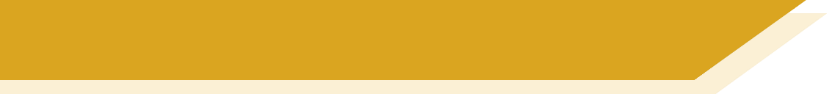 PART B 

Say the German for the English in brackets. 
The gaps tell you how many German words you need. The clue tells you which verb to use.
 
								Clue
1. (he drives) __________ __________ nach Berlin.			to drive = fahren

2. (you see) __________ __________ den Film.			to see = sehen
Er            fährt
Du          siehst
SECTION D: Speaking - Grammar
There is one mark per item.

1 mark: Correct article form 
(e.g. accusative, masculine, definite article)
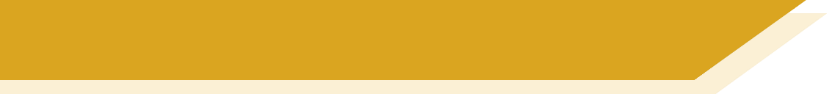 PART C 

Say the German for the English in brackets. 
The gaps tell you how many German words you need. The clue tells you which noun to use.
 
								Clue

1. Wir haben __________ __________. (an answer)		answer = Antwort (feminine)

2. Sie mag __________ __________. (the place)		place = Ort (masculine)
eine         Antwort
den             Ort
There are two marks per item.
1 mark: Correct word order 
(verb – subject pronoun)

0.5 mark: Correct pronoun
0.5 mark: Correct weak verb form
SECTION D: Speaking - Grammar
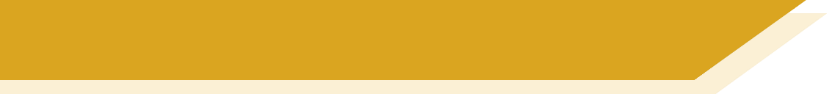 PART D

Say the German for the English in brackets. 
The gaps tell you how many German words you need. The clue tells you which verb to use.
											
									    Clue
1. Am Nachmittag  __________ __________. (he is working)                  	    to work = arbeiten

2. Manchmal __________ __________ mit Freunden. (we talk)    	    to talk = reden
arbeitet          er
reden           wir
[Speaker Notes: I hope it was useful to see and practise questions for all of the parts of the assessment.Now, close the video and click next on the page to download and complete your assessment.Make sure you record the speaking part and send it to your teacher.Viel Glück!]